Exploring e-portfolios in a discipline specific context
Vidya Kannara and Dr Amanda Tinker 
ALT Conference
University of Manchester
8 – 10 September 2015
Tradition of the Design Portfolio
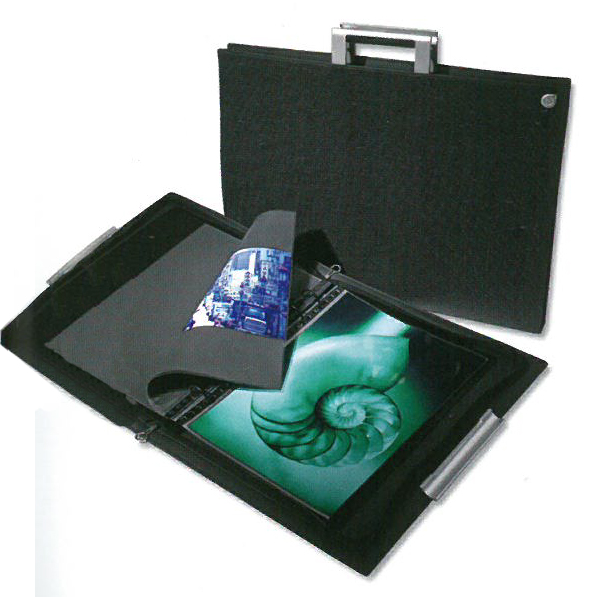 Tradition of the Design Portfolio
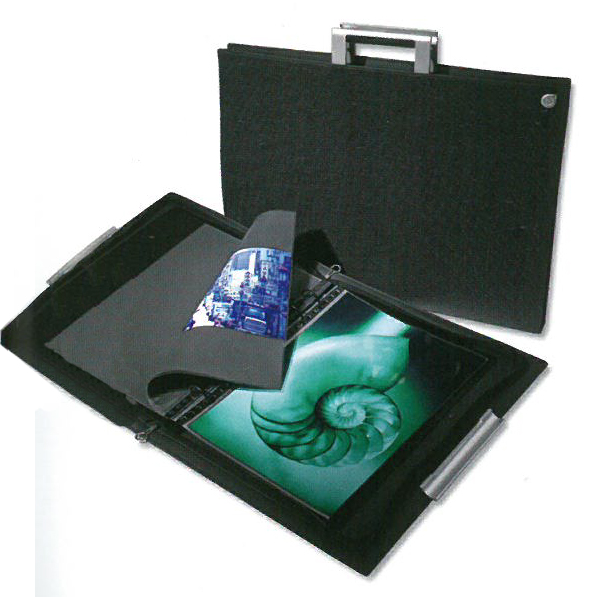 “By definition, a design portfolio is a grouping of loose sheets collected in a portable case”
“By the middle of the twentieth century...a portfolio, of a carried case, similar to those that architects produce, became a routine appendage for any aspiring student.”
“‘Send me your URL’ is fast becoming a more common request than ‘bring in your portfolio’. But according to many design leaders, a website is generally considered an introduction – a preview to the print portfolio that will follow.”
Eisenman (2006, pp.9-10)
“The ‘Exit Portfolio’ - ....the portfolio you [the student] will use when you complete your education and are stepping into the workforce full time...you are exiting the educational phase of your life as an architect, interior designer, or landscape architect.  This is when your portfolio will receive the most scrutiny by several, if not many, practitioners”.
Bender (2012, p.28)
Project Aim and Objectives
To share, map and review current e-portfolio practice, with a view to developing a School Strategy.
To investigate and share current good practice within the School.
To map current e-portfolio activity within the School and its relationship to the institutional VLE.
To review current e-portfolio technology, including open source tools and e-portfolio tools/activity in other arts-based universities.
To develop a School strategy/approach and make recommendations to inform university e-portfolio initiatives.
Method
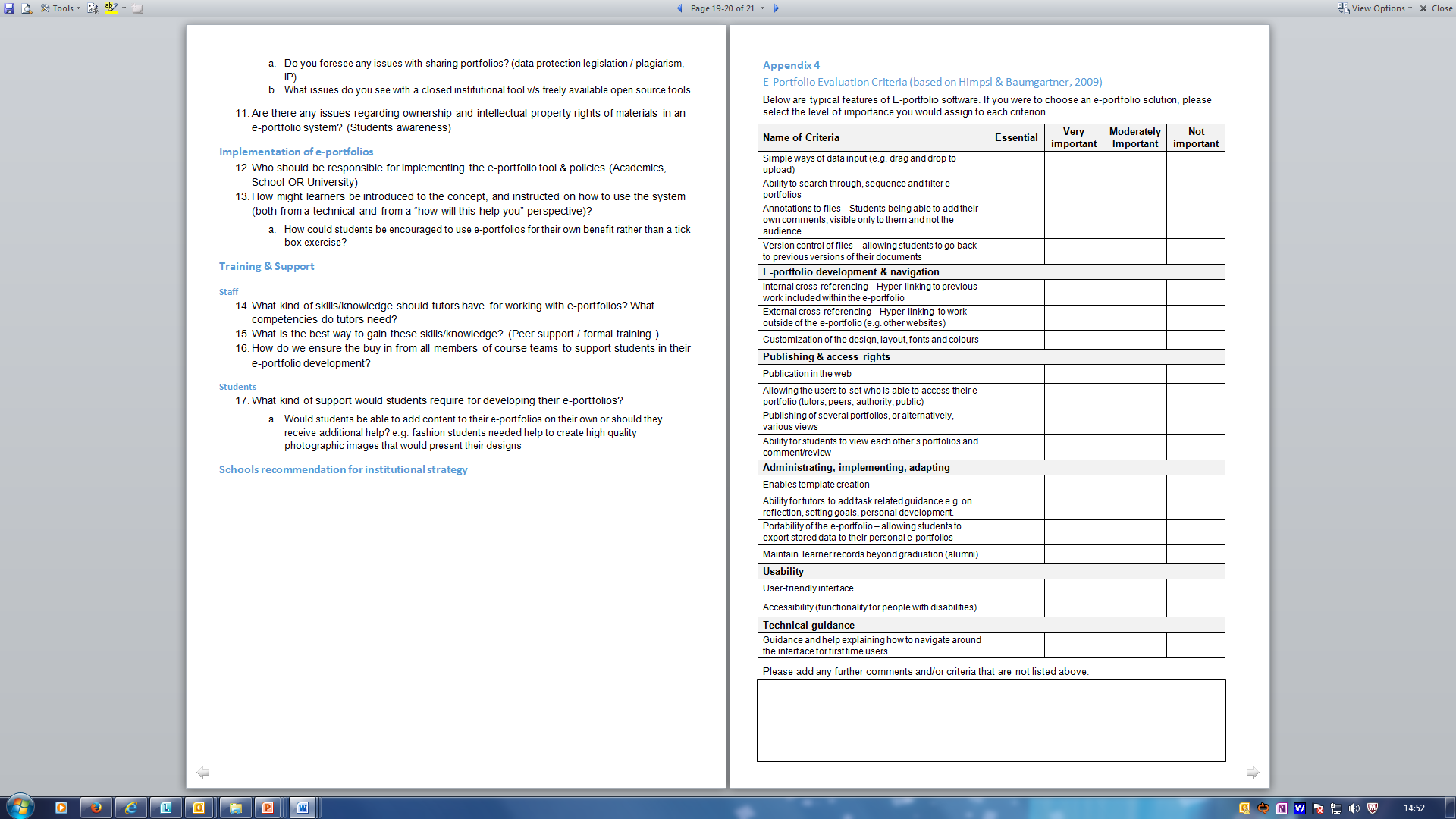 Questionnaire 
School event
Two focus groups
Evaluation criteria form
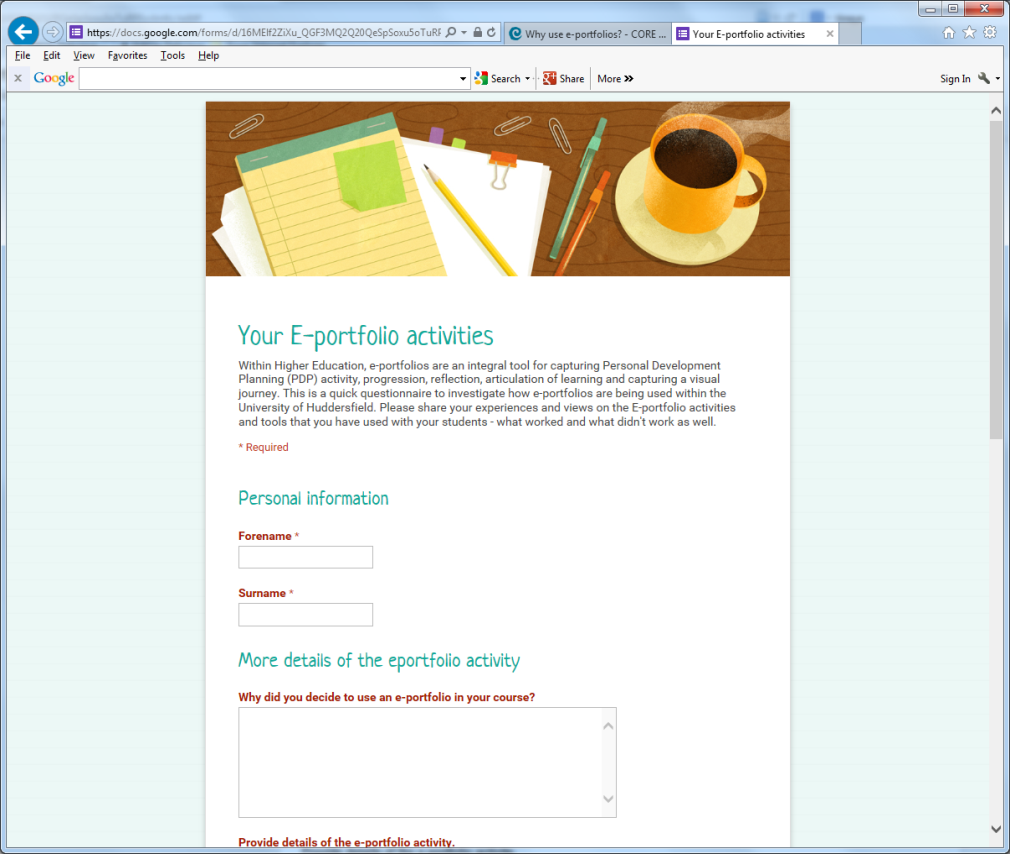 Perceptions and Practices	What, When, Why and How?
Different ‘definitions’
Reflection (PDP, blogs)
Visual showcase (outward facing, exit portfolios)
Module vs. course level
Open source solutions
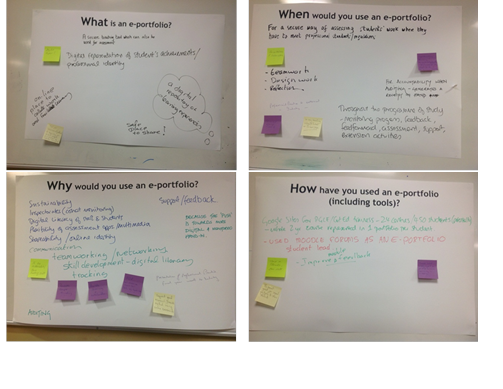 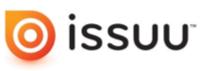 Sites
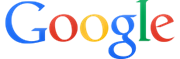 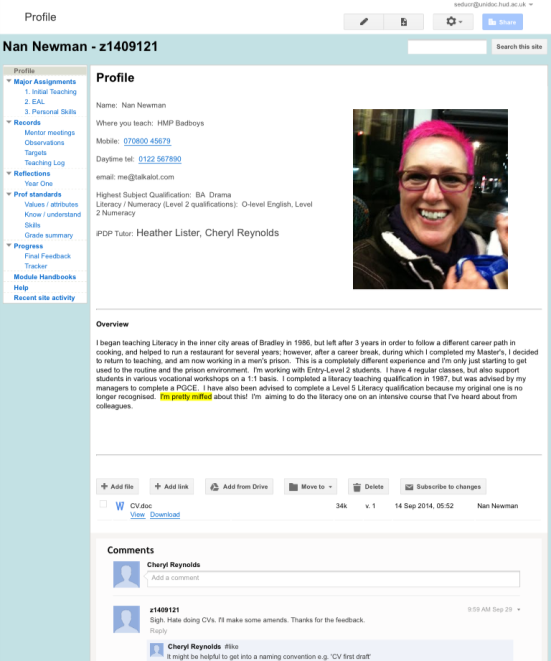 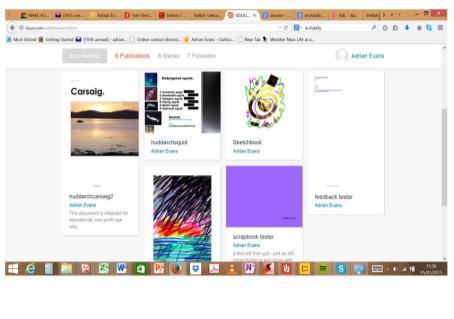 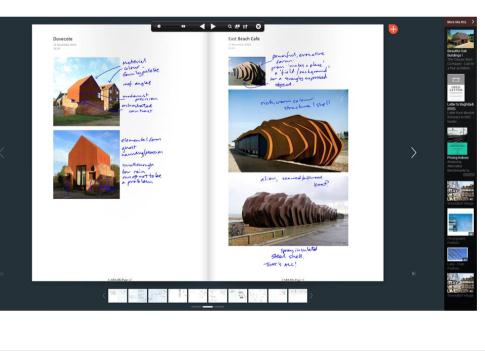 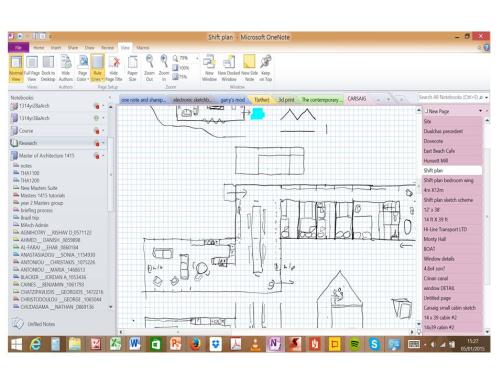 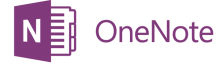 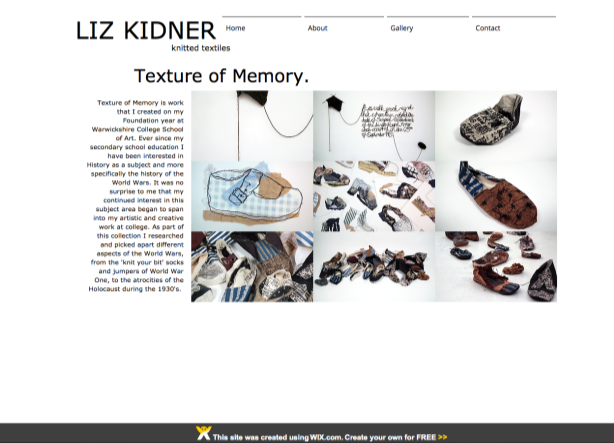 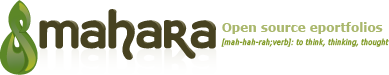 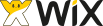 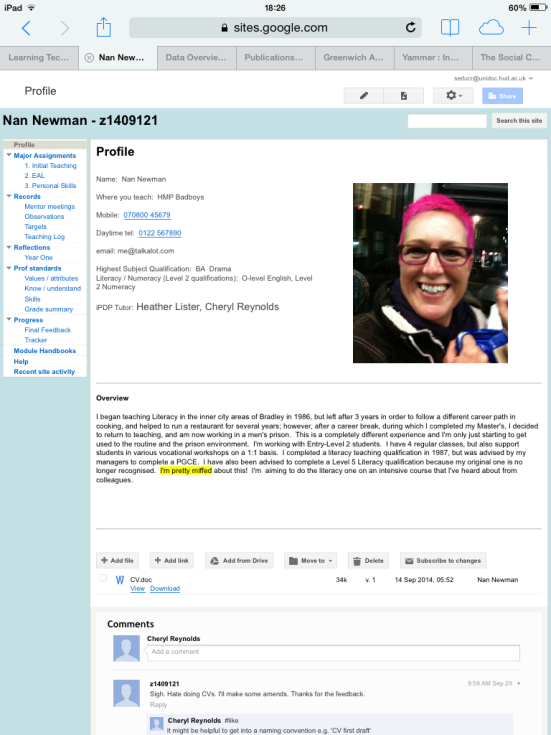 integration with university systems
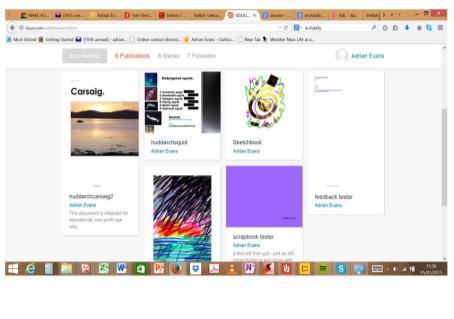 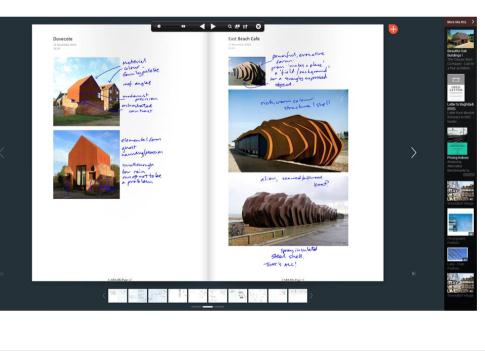 Privacy/security
Copyright
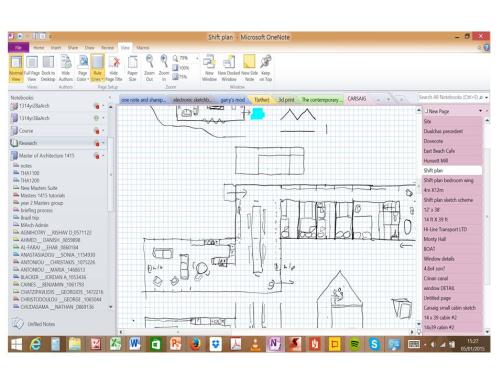 Multiple purposes
External or Internally facing
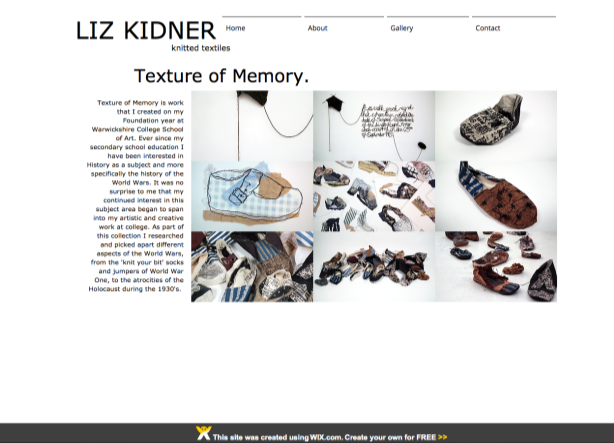 ease of use
Creative Expression
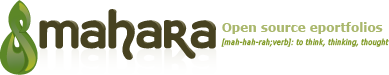 Focus Group
Developmental
Progressive
Holistic
Reflective
Story/Narrative
PDP
Digital Identity
Repository
Record of Achievement
Curation
Collaboration
Moderation
Integration (Course,  Institutional systems)
Flexible
Creative expression
Sustainable/Portable
Characteristics
E-portfolios
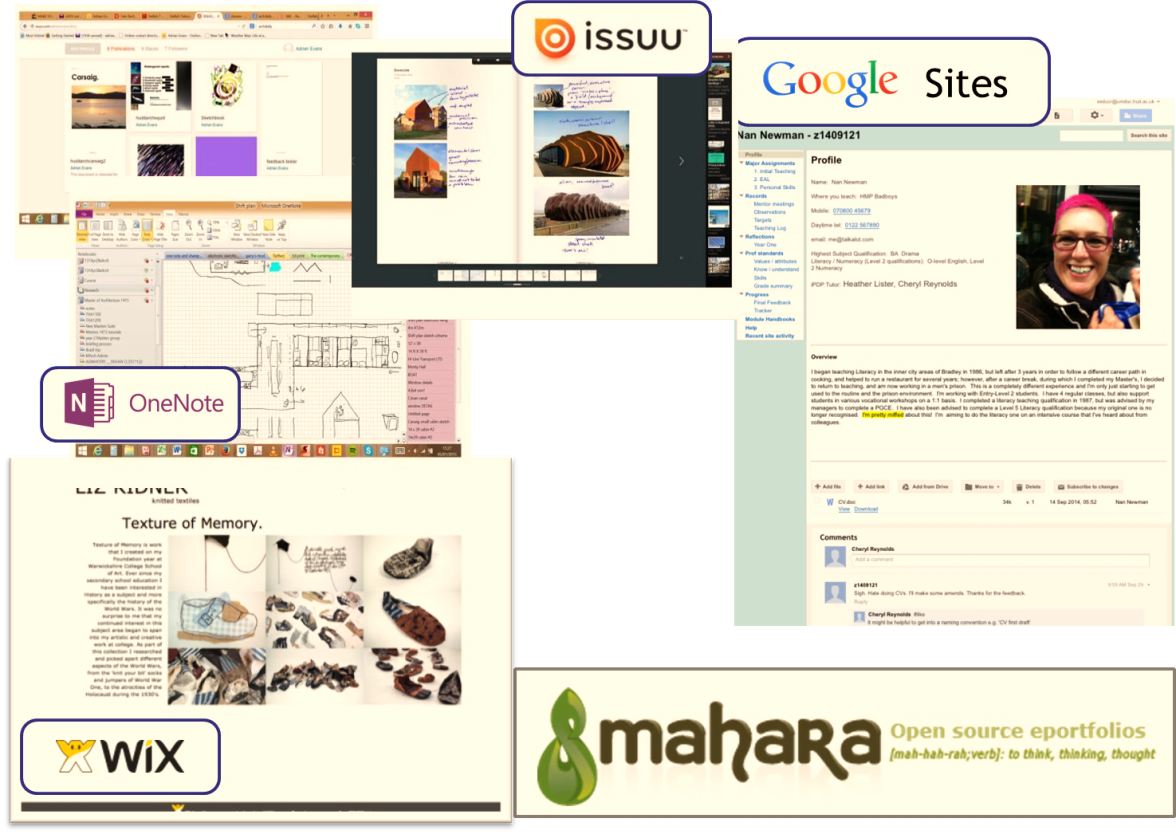 Purpose
Audience
Subject discipline
Time
Differentiation
Learning log vs. Exit portfolio
Formative vs. Summative Assessment
Content vs. Presentation
Flexible vs. Rigid
Creative vs. Standardised
Tactile vs. Virtual
Supplement vs. Replacement
Free tools vs. Institutional
Tensions
Motivation
Feedback  (Student ↔ Staff)
Assessment
Audience (Tutor, Peer, Industry)
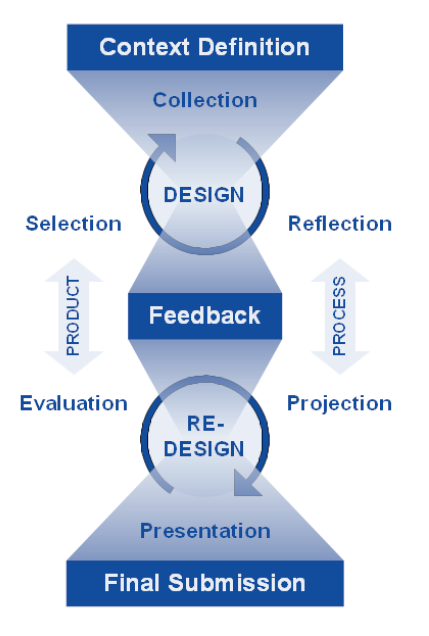 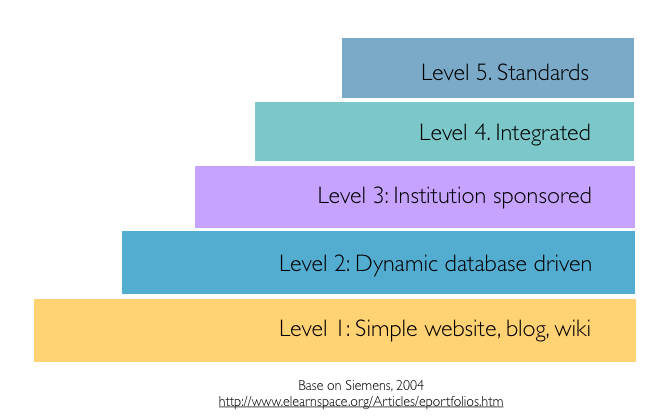 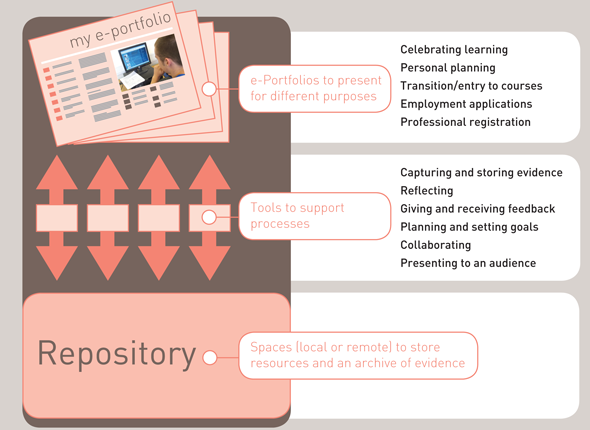 Siemens (2004)
Himpsl-Gutermann (2012)
Hartnell-Young et al (2007)
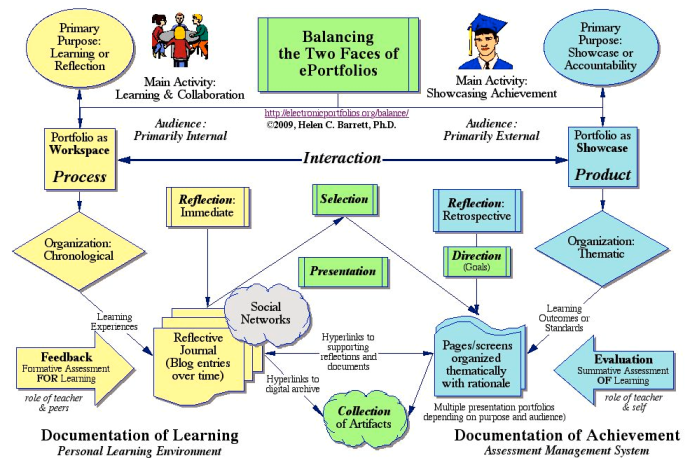 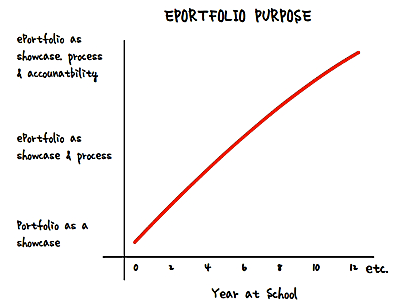 Rate (2010)
Barrett  (2011)
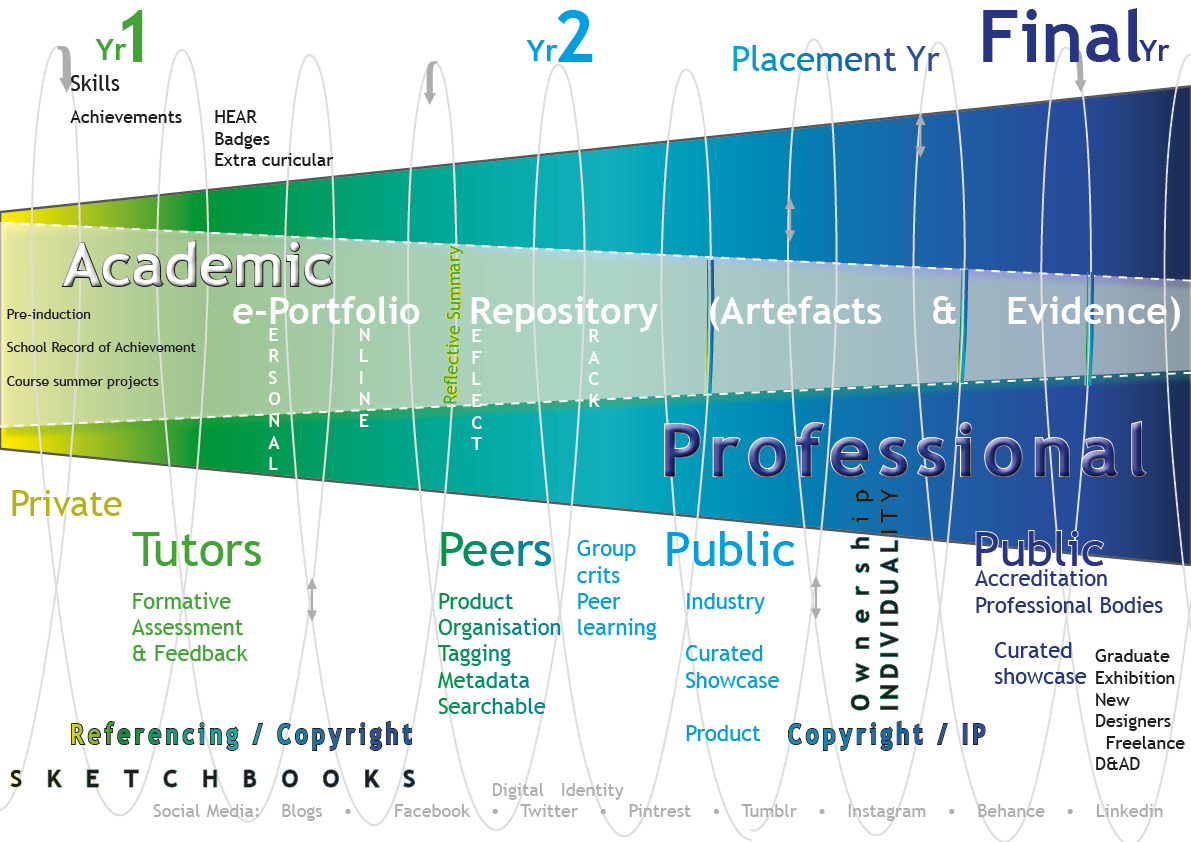 Our model
Dr. Amanda Tinker & Vidya Kannara – University of Huddersfield
Conclusion and Future Directions
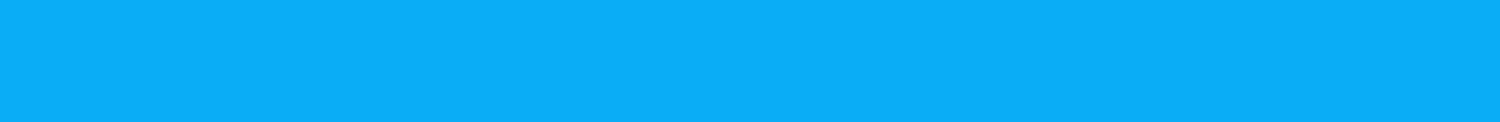 E-Portfolios
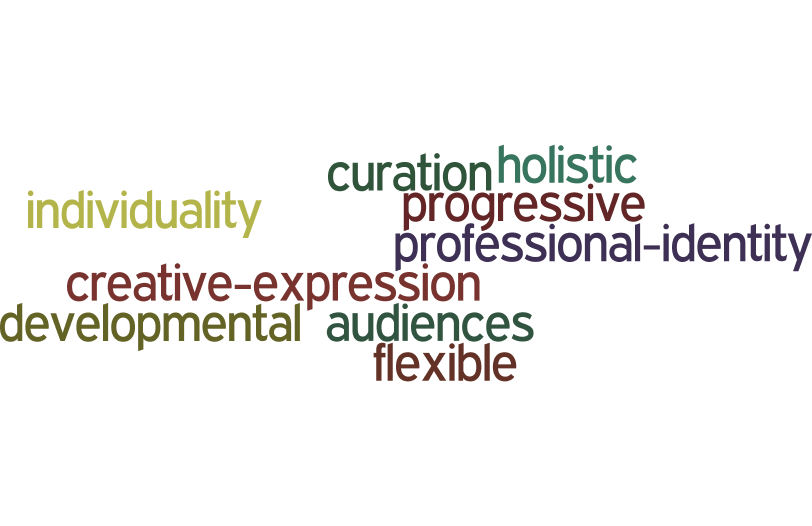 Yet, in transition and in tandem.... 
	Currently viewed as a welcome addition (not replacement) to the tactile, physical portfolio.
Raise awareness of e-portfolio potential amongst staff
Capture student perceptions
Pilot our e-portfolio ‘journey’ model and appropriate tools with 1-2 courses
Connect and combine e-portfolio activities across the University
Disseminate findings to inform University strategy
References
Barrett, H. (2011). Balancing two faces of e-portfolio.  Retrieved from: http://electronicportfolios.org/balance/balancingarticle2.pdf

Bender, D.M. (2012). Design portfolios: moving from traditional to digital, 2nd edition.  New York: Fairchild Books.
Eisenman, S. (2006), Building design portfolios : innovative concepts for presenting your work. Beverly, Massachusetts: Rockport Publishers.

Hartnell-Young, E., Harrison, C., Crook, C., Pemberton, R., Joyce, G., Fisher, T. and Davies, L. (2007) Impact study of e-portfolios on learning, BECTA evidence and research directorate. Retrieved from http://partners.becta.org.uk/upload-dir/downloads/page_documents/research/impact_study_eportfolios.pdf 

Himpsl-Gutermann, K. (2012). E-portfolios in der universitären Weiterbildung. Studierende im Spannungsfeld von reflexivem lernen und digital career identity. Boizenburg: Verlag Werner Hülsbusch, p.262.

Rate, N. (2010). Why use e-portfolios? - CORE breakfast seminar with Nick Rate. Retrieved from:  http://www.core-ed.org/about/media-releases/breakfast-seminars/why-use-e-portfolios-core-breakfast-seminar-nick-rate

Siemens, G.  (2004) eportfolios Retrieved from: http://www.elearnspace.or/Articles/eportfolios.htm